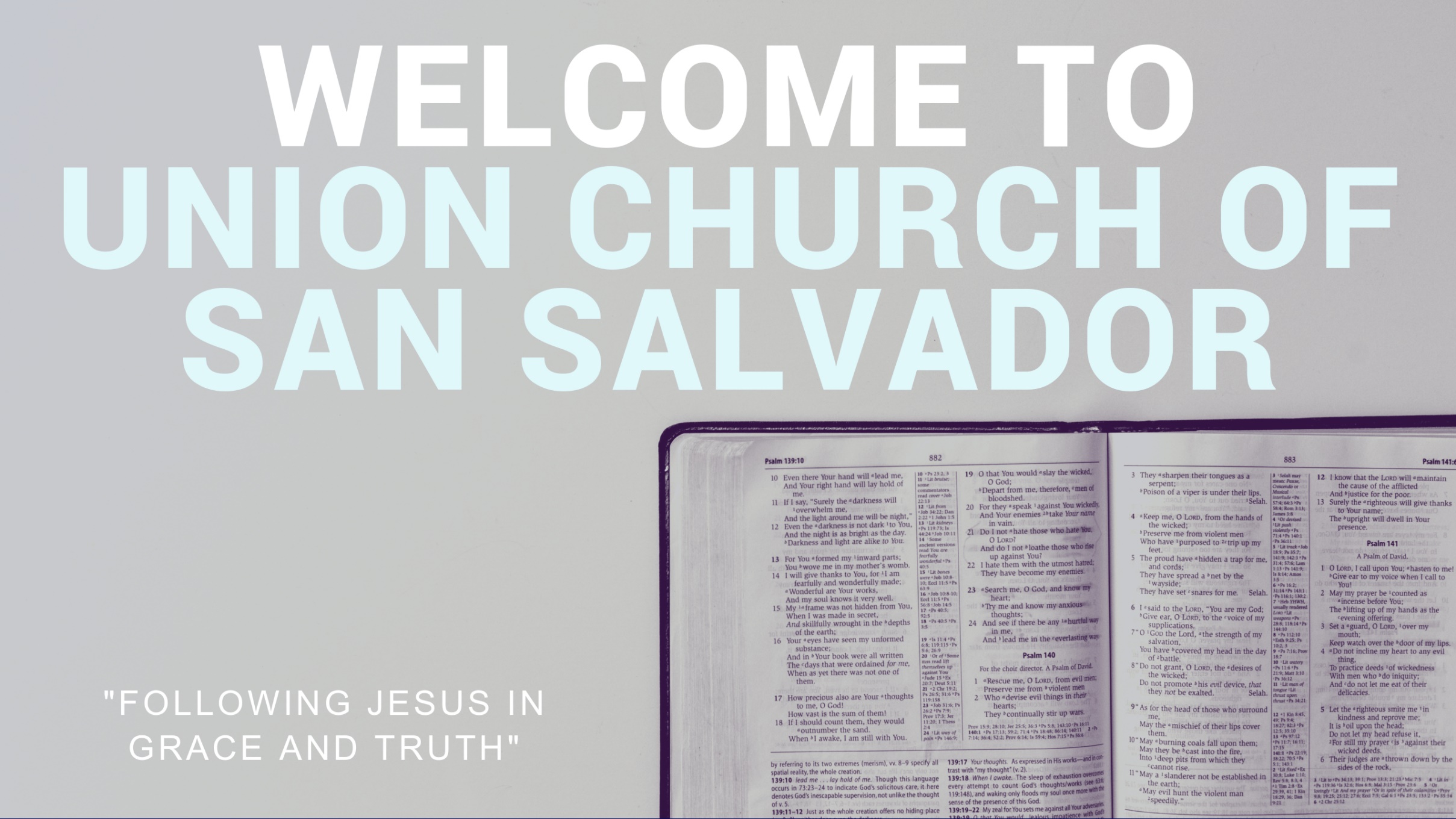 Tremble
Peace, bring it all to peace
The storms surrounding me
Let it break at Your name
Still, call the sea to still
The rage in me to still
Every wave at Your name
Jesus, Jesus 
You make the darkness tremble
Jesus, Jesus 
You silence fear
Jesus, Jesus, 
You make the darkness tremble
Jesus, Jesus
Breathe, call these bones to live
Call these lungs to sing
Once again, I will praise
Jesus, Jesus 
You make the darkness tremble
Jesus, Jesus 
You silence fear
Jesus, Jesus, 
You make the darkness tremble
Jesus, Jesus
Jesus, Jesus 
You make the darkness tremble
Jesus, Jesus 
You silence fear
Jesus, Jesus, 
You make the darkness tremble
Jesus, Jesus
Your name is a light that the shadows can't deny
Your name cannot be overcome
Your name is alive forever lifted high
Your name cannot be overcome
Jesus, Jesus 
You make the darkness tremble
Jesus, Jesus 
You silence fear
Jesus, Jesus, 
You make the darkness tremble
Jesus, Jesus
Your name is a light that the Shadows can't deny
Your name cannot be overcome
Your name is alive forever lifted high
Your name cannot be overcome
Your name is a light that the Shadows can't deny
Your name cannot be overcome
Your name is alive forever lifted high
Your name cannot be overcome
Jesus, Jesus 
You make the darkness tremble
Jesus, Jesus 
You silence fear
Jesus, Jesus, 
You make the darkness tremble
Jesus, Jesus
Another In The Fire
There's a graceWhen the heart is under fireAnother way When the walls are closing in
And when I look at the space betweenWhere I used to be and this reckoningI know I will never be alone
There was another in the fireStanding next to meThere was another in the watersHolding back the seas
And should I ever need remindingOf how I've been set freeThere is a cross that bears the burdenWhere another died for meThere is another in the fire
All my debt Left for dead beneath the watersI'm no longer A slave to my sin anymore
And should I fall in the space betweenWhat remains of me and this reckoningEither way I won't bowTo the things of this world
And I know I will never be alone
There was another in the fireStanding next to meThere was another in the watersHolding back the seas
And should I ever need remindingWhat power set freeThere is a grave that holds no bodyAnd now that power lives in me
There is another in the fireThere is another in the fireThere is another in the fireThere is another in the fire
And I can see the light in the darknessAs the darkness bows to HimI can hear the roar in the heavensAs the space between wears thin
I can feel the ground shake beneath usAs the prison walls cave inNothing stands between usNothing stands between us
There is no other nameBut the name that is JesusHe who was and still isAnd will be through it all
So come what may in the space betweenAll the things unseen and this reckoningAnd I know I will never be aloneAnd I know I will never be alone
There was another in the fireStanding next to meThere was another in the watersHolding back the seas
And should I ever need remindingHow good You’ve been to meI’ll count the joy come every battleCause I know that’s where You’ll be
And I can see the light in the darknessAs the darkness bows to HimI can hear the roar in the heavensAs the space between wears thin
I can feel the ground shake beneath usAs the prison walls cave inNothing stands between usNothing stands between us
There was another in the fireStanding next to meThere was another in the watersHolding back the seas
And should I ever need remindingHow good You’ve been to meI’ll count the joy come every battleCause I know that’s where You’ll be
I’ll count the joy come every battleCause I know that’s where You’ll be
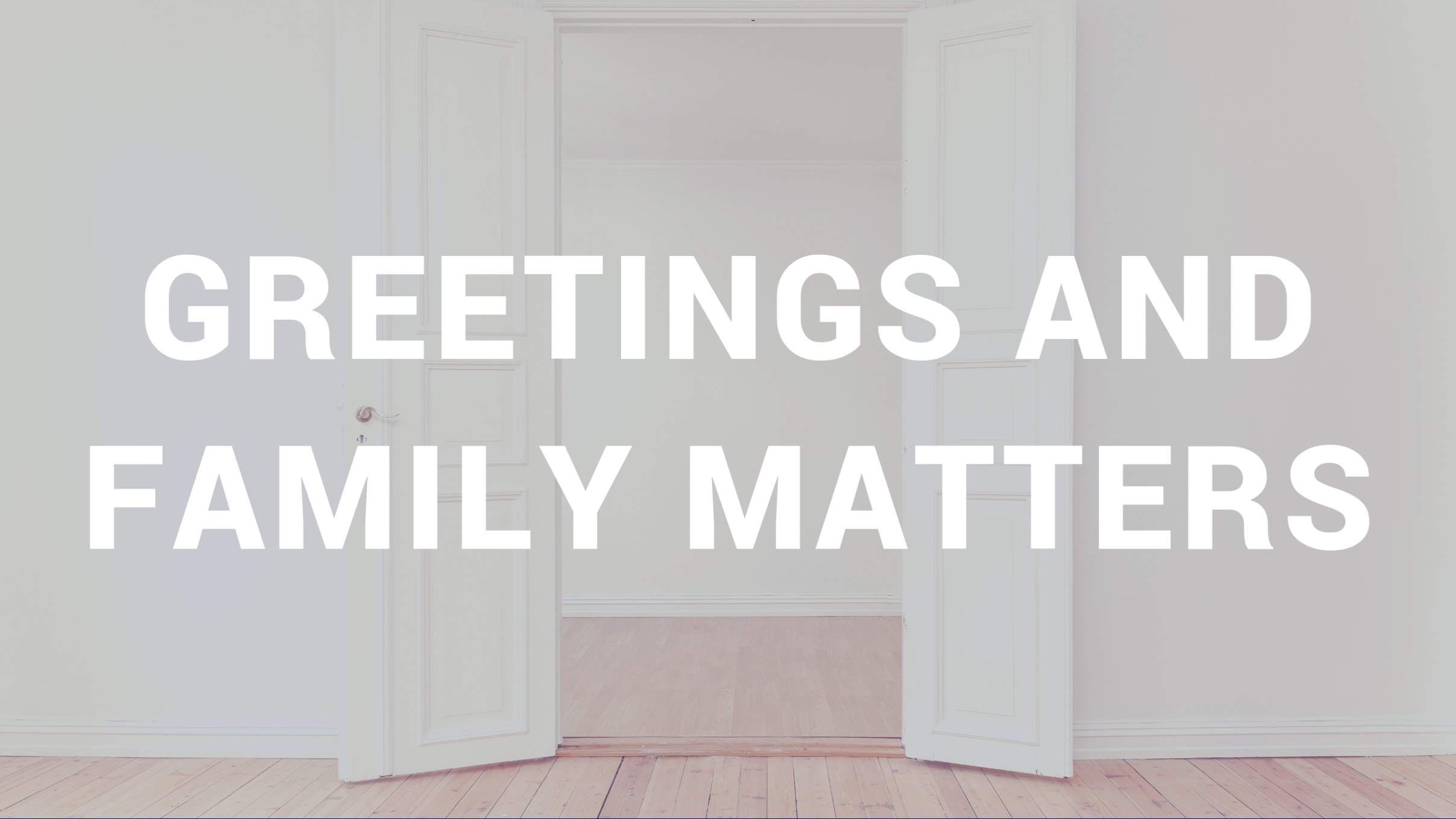 Available
Narrow as the road may seemI'll follow where Your Spirit leadsBroken as my life may beI will give You every piece
I hear You callI am availableI say, "Yes, Lord"I am available
Here I am with open handsCounting on Your grace againLess of me and more of YouI just wanna see You move
I hear You callI am availableI say, "Yes, Lord"I am available
I hear You callI am availableI say, "Yes, Lord"I am available
My heart is open wideMy hands are open wideCome do whatever You want to
Here I am, here I amYou can have it all, You can have it allHere I am, here I amYou can have it all, You can have it all
Here I am, here I amYou can have it all, You can have it allHere I am, here I amYou can have it all, You can have it all
Here I am, here I amYou can have it all, You can have it allHere I am, here I amYou can have it all, You can have it all
Everything I have to bringLet it be an offering
For the One who gave me lifeNothing is a sacrificeOh, use me how You want to GodHave Your throne within my heart
I hear You callI am availableI say, "Yes, Lord"I am available
It's my joy, to say "Yes" to YouIt's my honour, to say "Yes"Whatever it looks like
My response is "Yes"My response is "All that I am"All that I am, oh
Let the sound of Surrender fill the room'Cause we love, we love, we loveTo say "Yes" to You, Lord
We're giving everything we haveWe give You everything we are
God, it's my prayerThat my life, will be an offeringSo if You can use anything, God,
You can use me, YesCome and have Your wayOh, use me how You want to,
Here I am, here I amYou can have it all, You can have it allHere I am, here I amYou can have it all, You can have it all
Here I am, here I amYou can have it all, You can have it allHere I am, here I amYou can have it all, You can have it all
Here I am, here I amYou can have it all, You can have it allHere I am, here I amYou can have it all, You can have it all
See a Vivtory
The weapon may be formed, But it won't prosperWhen the darkness falls It won't prevail
'Cause the God I serve knows only how to triumphMy God will never failMy God will never fail
I'm gonna see a victoryI'm gonna see a victoryFor the battle belongs to You, Lord
I'm gonna see a victoryI'm gonna see a victoryFor the battle belongs to You, Lord
There's power in the Mighty name of JesusEvery war He wages He will win
I'm not backing down from any giant'Cause I know how this story endsYes, I know how this story ends
I'm gonna see a victoryI'm gonna see a victoryFor the battle belongs to You, Lord
I'm gonna see a victoryI'm gonna see a victoryFor the battle belongs to You, Lord
I'm gonna see a victoryI'm gonna see a victoryFor the battle belongs to You, Lord
I'm gonna see a victoryI'm gonna see a victoryFor the battle belongs to You, Lord
Gonna worship my way Through this battleGonna worship my way through,
You take what The enemy meant for evilAnd You turn it for goodYou turn it for good
You take what The enemy meant for evilAnd You turn it for goodYou turn it for good
You take what The enemy meant for evilAnd You turn it for goodYou turn it for good
You take what The enemy meant for evilAnd You turn it for goodYou turn it for good
You take what The enemy meant for evilAnd You turn it for goodYou turn it for good
I'm gonna see a victoryI'm gonna see a victoryFor the battle belongs to You, Lord
I'm gonna see a victoryI'm gonna see a victoryFor the battle belongs to You, Lord
I'm gonna see a victoryI'm gonna see a victoryFor the battle belongs to You, Lord
I'm gonna see a victoryI'm gonna see a victoryFor the battle belongs to You, Lord
I'm gonna see a victoryI'm gonna see a victoryFor the battle belongs to You, Lord
I'm gonna see a victoryI'm gonna see a victoryFor the battle belongs to You, Lord
You take what The enemy meant for evilAnd You turn it for goodYou turn it for good
You take what The enemy meant for evilAnd You turn it for goodYou turn it for good
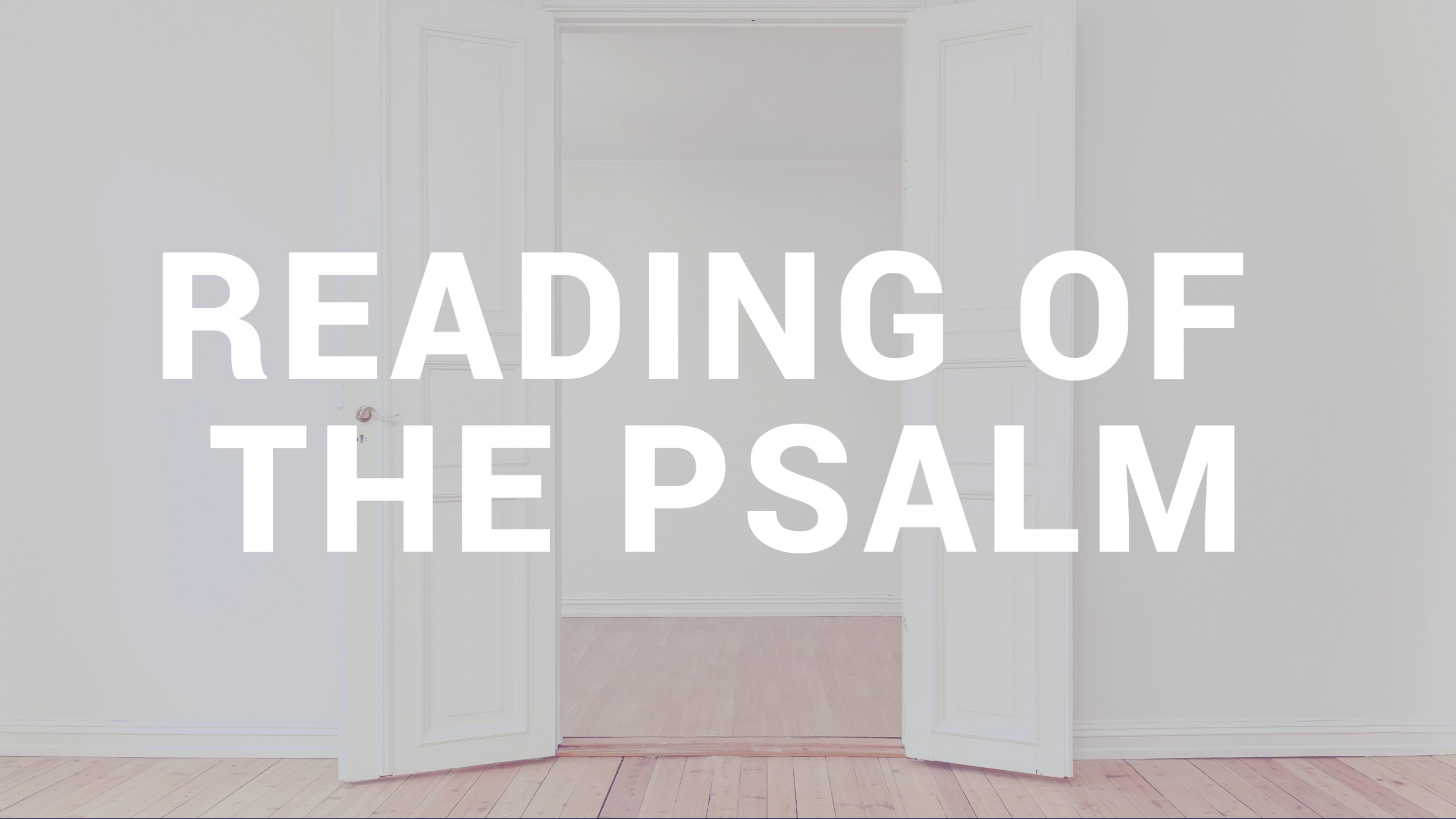 Psalm 62
Lukewarm!
Has affluency moved Jesus out of your life?
“And to the angel of the church in Laodicea write: ‘The words of the Amen, the faithful and true witness, the beginning of God’s creation.														           Rev. 3:14 ESV
He is the image of the invisible God, the firstborn of all creation. For by Him all things were created, in heaven and on earth, visible and invisible, whether thrones or dominions or rulers or authorities—													           Col. 1:15-16 ESV
all things were created through Him and for Him.	And He is before all things, and in Him all things hold together.													                            Col. 1:16-17 ESV
“’I know your works: you are neither cold nor hot. Would that you were either cold or hot! 				               															                          Rev. 3:15 ESV
So , because you are lukewarm, and neither hot nor cold, I will spit you out of My mouth.				               															   Rev. 3:16 ESV
For you say, I am rich, I have prospered, and I need nothing, not realizing that you are wretched, pitiable, poor, blind, and naked.				               				  Rev. 3:17 ESV
I counsel you to buy from Me gold refined by fire, so that you may be rich,… 			               				  									               Rev. 3:18 ESV
…and white garments so that you may clothe yourself and the shame of your nakedness may not be seen, and salve to anoint your eyes, so that you may see.				               				  									     Rev. 3:18 ESV
Not everyone who says to Me, ’Lord, Lord,’ will enter the kingdom of heaven, but the one who does the will of My Father who is in heaven.				               				  									               Matt. 7:21 ESV
Those whom I love, I reprove and discipline, so be zealous and repent.				               															             	Rev. 3:19 ESV
Behold, I stand at the door and knock. If anyone hears My voice and opens the door, I will come in to him and eat with him, and he with Me.				               		     																				Rev. 3:20 ESV
The one who conquers, I will grant him to sit with Me on My throne, as I also conquered and sat down with My Father on His throne. 			               		     																																Rev. 3:21 ESV
He who has an ear, let him hear what the Spirit says to the churches.’				               		     																	Rev. 3:22 ESV
Do you hear Jesus knocking on your door?
The best things in life only come from Jesus!
O Come To The Altar
Are you hurting and broken within?Overwhelmed by 
The weight of your sin?Jesus is calling
Have you come to the end of yourselfDo you thirst for a drink from the well?Jesus is calling
O come to the altarThe Father's arms are open wideForgiveness was bought withThe precious blood of Jesus Christ
Leave behind your regrets 
And mistakesCome today there’s no reason to waitJesus is calling
Bring your sorrows 
And trade them for joyFrom the ashes a new life is bornJesus is calling
O come to the altarThe Father's arms are open wideForgiveness was bought withThe precious blood of Jesus Christ
O come to the altarThe Father's arms are open wideForgiveness was bought withThe precious blood of Jesus Christ
Oh what a saviorIsn't He wonderful?Sing hallelujah, Christ is risen
Bow down before HimFor He is Lord of allSing Hallelujah, Christ is risen
Oh what a saviorIsn't He wonderful?Sing hallelujah, Christ is risen
Bow down before HimFor He is Lord of allSing Hallelujah, Christ is risen
O come to the altarThe Father's arms are open wideForgiveness was bought withThe precious blood of Jesus Christ
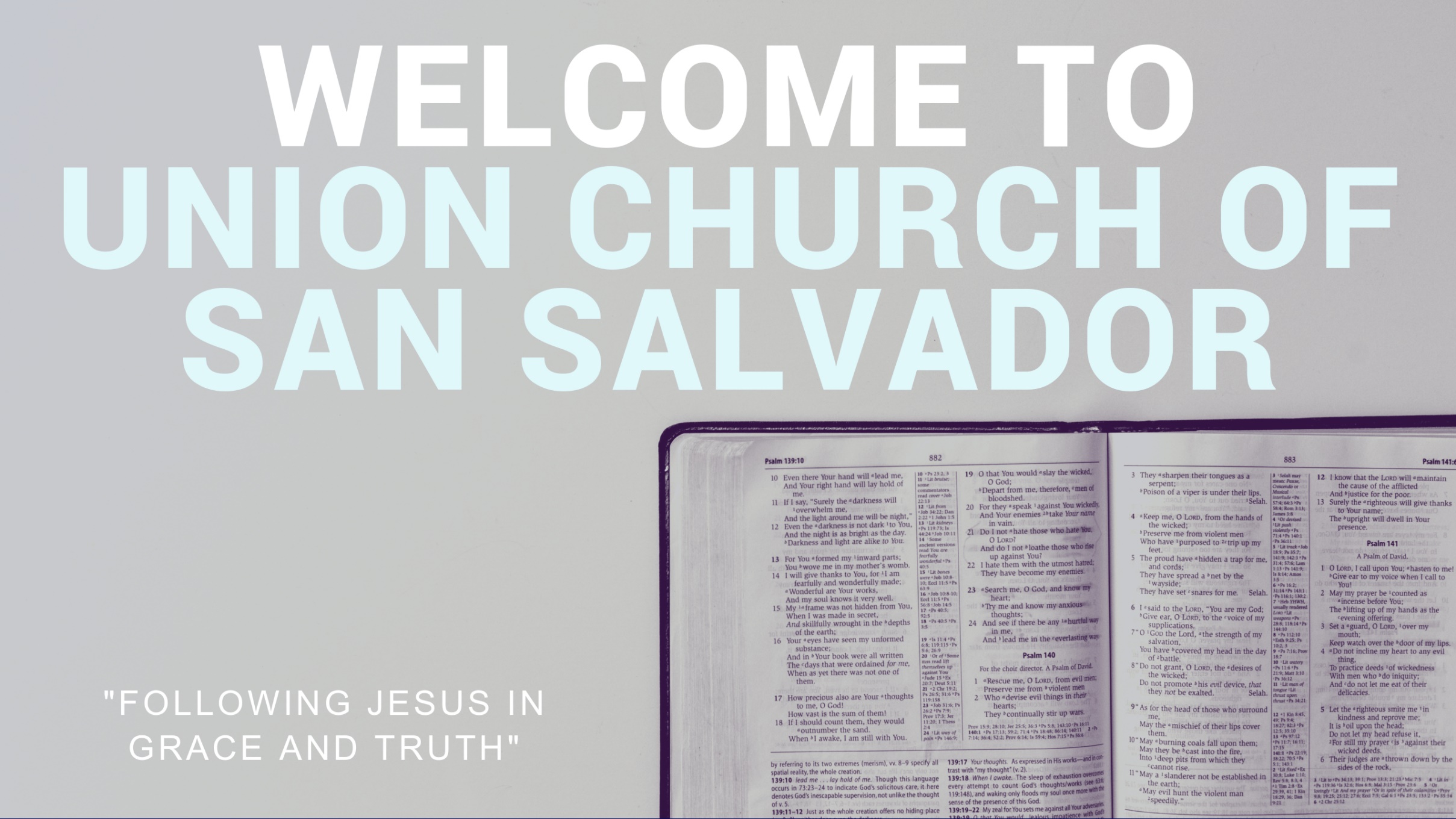